Nicole Blissenbach | Deputy Commissioner
www.dli.mn.gov
Agency operating areas
DLI’s VISION is to be a trusted resource and an impartial regulator for employers, employees, property owners and other stakeholders.
DLI’s MISSION is to ensure Minnesota’s work and living environments are equitable, healthy and safe.
DLI operating areas:
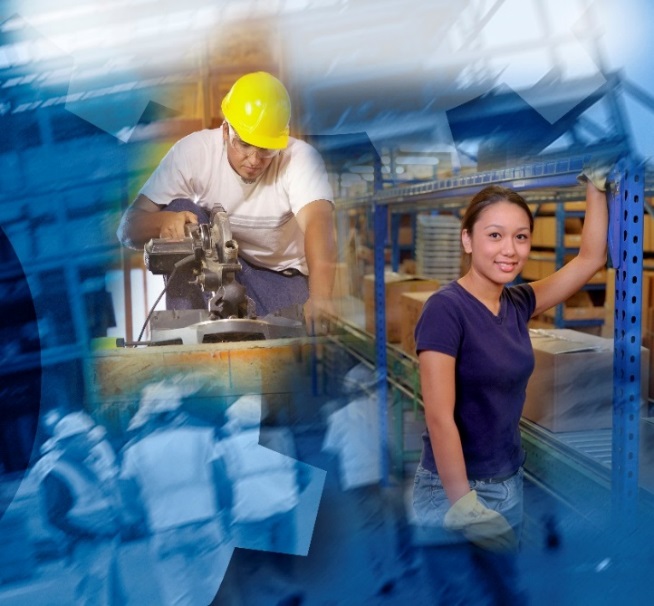 Workers’ Compensation
Occupational Safety and Health (OSHA)
Labor Standards 
Apprenticeship
Construction Codes and Licensing
PIPELINE Program
Youth Skills Training
General Support
2
Agricultural and Food Processing
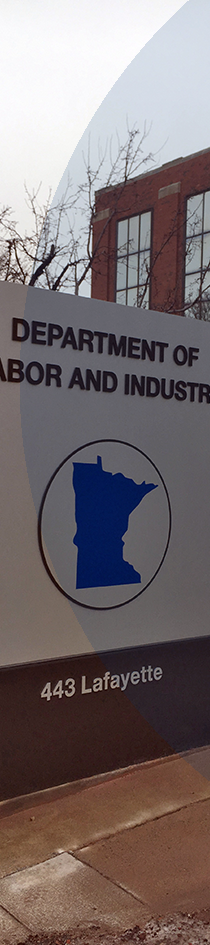 DLI’s agricultural and food processing involvement is primarily focused in four areas:
Workers’ Compensation
Occupational Safety and Health (OSHA)
Labor Standards
Dual-Training Pipeline
3
Workers’ Compensation Division
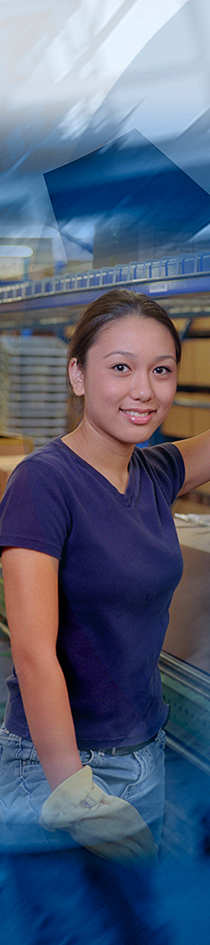 Helps employees injured on-the-job to receive proper medical treatment and benefit payments in a timely manner, mediates disputes about injuries and benefits, issues penalties for late benefit payments to injured employees and reviews records to ensure state laws are followed.
Special Compensation Fund
Compliance Records and Training
Alternative Dispute Resolution
Vocational Rehabilitation
Office of Ombudsman
4
Minnesota OSHA Compliance
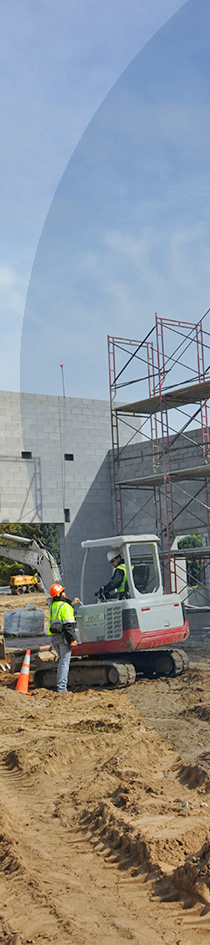 Enforces the Minnesota Occupational Safety and Health (OSHA) Act and standards that assure safe and healthful working conditions for Minnesota workers through:

helping employers comply with safety and health regulations,
on-site inspections, and
issuing citations for noncompliance.

Generally, MN OSHA Compliance does not have enforcement authority over agricultural employers with less than 10 employees, temporary labor camps, or migrant labor housing.
5
Minnesota Osha Compliance
6
Worker Protections
Workers have the right to request a MNOSHA inspection. The identity of workers filing complaints will be kept confidential.  
Discriminatory or retaliatory acts by an employer are prohibited. 
Workers can refuse to work under dangerous conditions that present an imminent danger of death or serious physical harm.
Under Executive Order 20-54, employers must not discriminate or retaliate against a worker for wearing gloves, cloth face coverings, eye protection, or other protective gear that the worker reasonably believes will protect them, their coworkers, or the public against COVID-19.
7
OSHA Workplace Safety Consultation
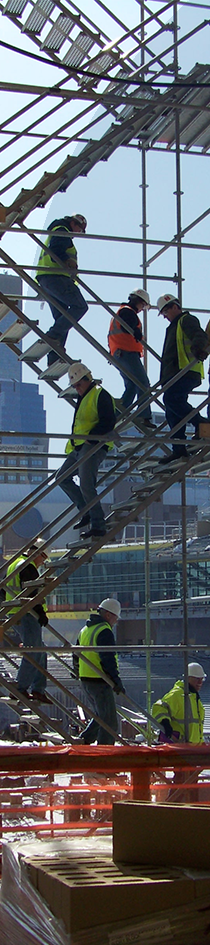 By invitation from employers, it provides free safety and health consultation services and inspections with a special focus on small, high-hazard industries. 
Forms safety alliances and partnerships with workplaces.
Rewards workplaces that achieve safety and health success.
Labor-management safety committees
Workplace violence prevention
Construction seminars
Safety grants: Awards matching funds up to $10,000 to qualifying employers for projects designed to help keep employees safe by purchasing new safety or health equipment.
8
Labor Standards
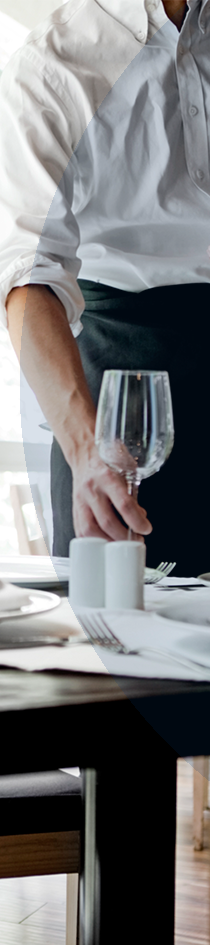 Protects workers and promotes compliance through enforcement and training about wage, hour and payment laws including:
Wage theft
Child labor
Minimum wage
Overtime
Prevailing wage
Women’s economic security (pregnancy accommodation, pregnancy and parenting leave, sick and safe leave, nursing mothers and wage disclosure)
9
Minnesota Dual-Training Pipeline
Given agriculture’s importance to our state, the Minnesota Dual-Training Pipeline works with agriculture producers to determine their workforce needs and create tools to address those needs as seen below in the list of in-demand occupations in the industry that are well-suited to create dual-training opportunities.
Agriculture equipment mechanic
Agriculture finance/lender
Agronomist
Application technician
Crop farm manager
Farm animal manager




Grain merchandiser
Horticulture farm manager
Quality assurance/food safety supervisor
Swine technician (grow finish)
Swine technician (sow farm)
10
Department of Labor and Industry resources
Labor Standards 
dli.labor.standards@state.mn.us
651-284-5075
Workers’ Compensation 
dli.workcomp@state.mn.us 
651-284-5032 or 800-342-5354 (press 3)
Workplace Safety and Health
OSHA Compliance
osha.compliance@state.mn.us 
651-284-5050
OSHA Consultation
osha.consultation@state.mn.us 
651-284-5060
Thank you!
Nicole Blissenbach
nicole.blissenbach@state.mn.us